Организация питания 
в столовой
МКОУ 
Бобровская 
СОШ №3
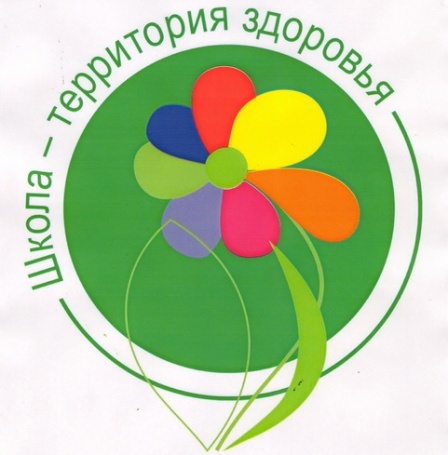 «Забота о здоровье – это важнейший труд воспитателя. От жизнерадостности, бодрости детей зависит их духовная жизнь, мировоззрение, умственное развитие, прочность знаний и вера в свои силы» В.А.Сухомлинский
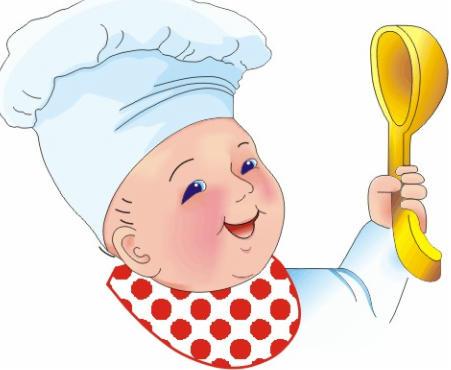 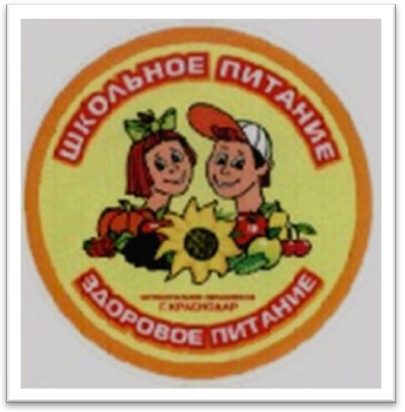 Чтобы вырастить
                здоровых детей, необходимо
 		 создать условия их   полноценного воспитания и развития. Один из основных факторов, определяющих состояние здоровья детей, их физическое и умственное развитие – организация качественного, сбалансированного и доступного
 питания подрастающего поколения
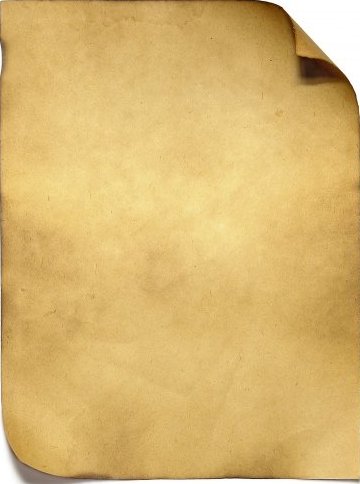 обеспечить качество и сбалансированность рационов питания обучающихся;
повысить доступность школьного питания;
увеличить охват организованным питанием большего числа учащихся;
разработать оптимальный план взаимодействия с родителями с целью привития и учащихся правильных норм поведения, формирующих здоровый образ жизни
Мы работаем над 
решением 
следующих 
задач:
Столовая является  
структурным подразделением  
МКОУ БСОШ №3
С Т О Л О В А Я
пищеблок
обеденный зал
овощной цех
мясной цех
Обеденный зал рассчитан 
на 90 посадочных мест
варочный цех
мучной цех
рыбный цех
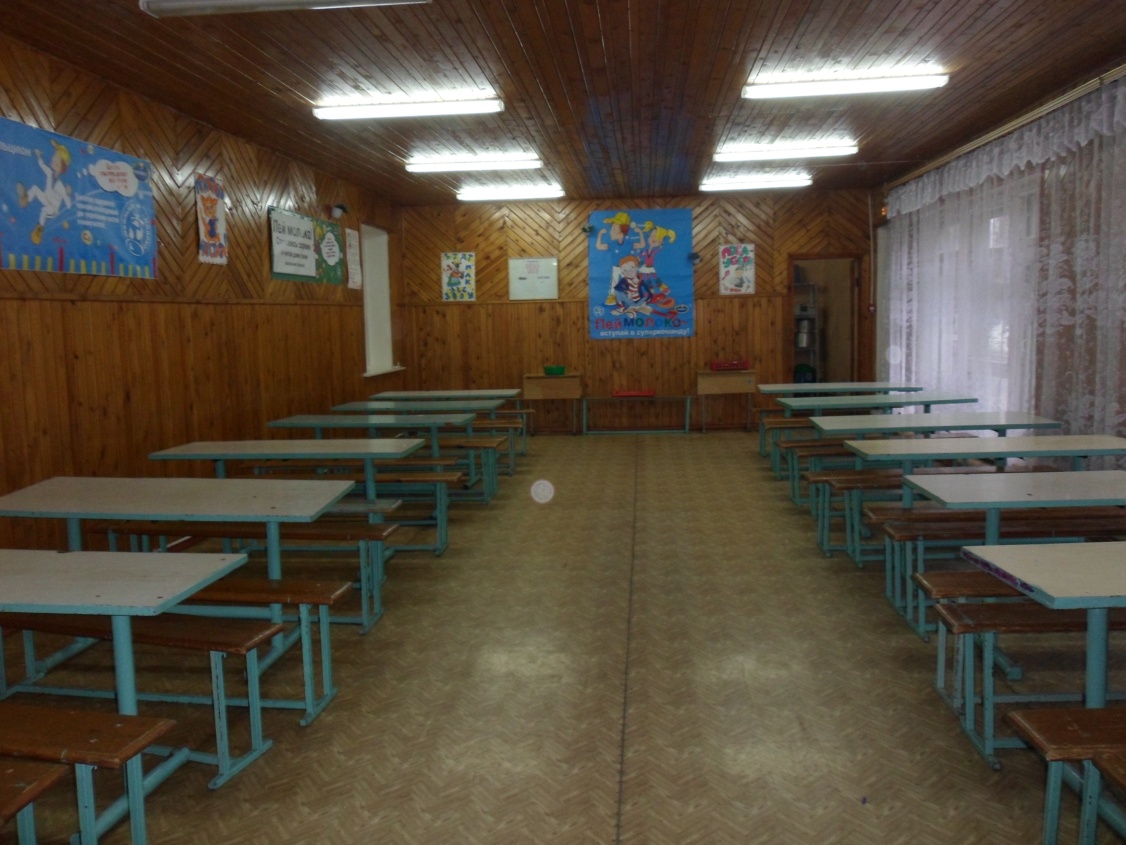 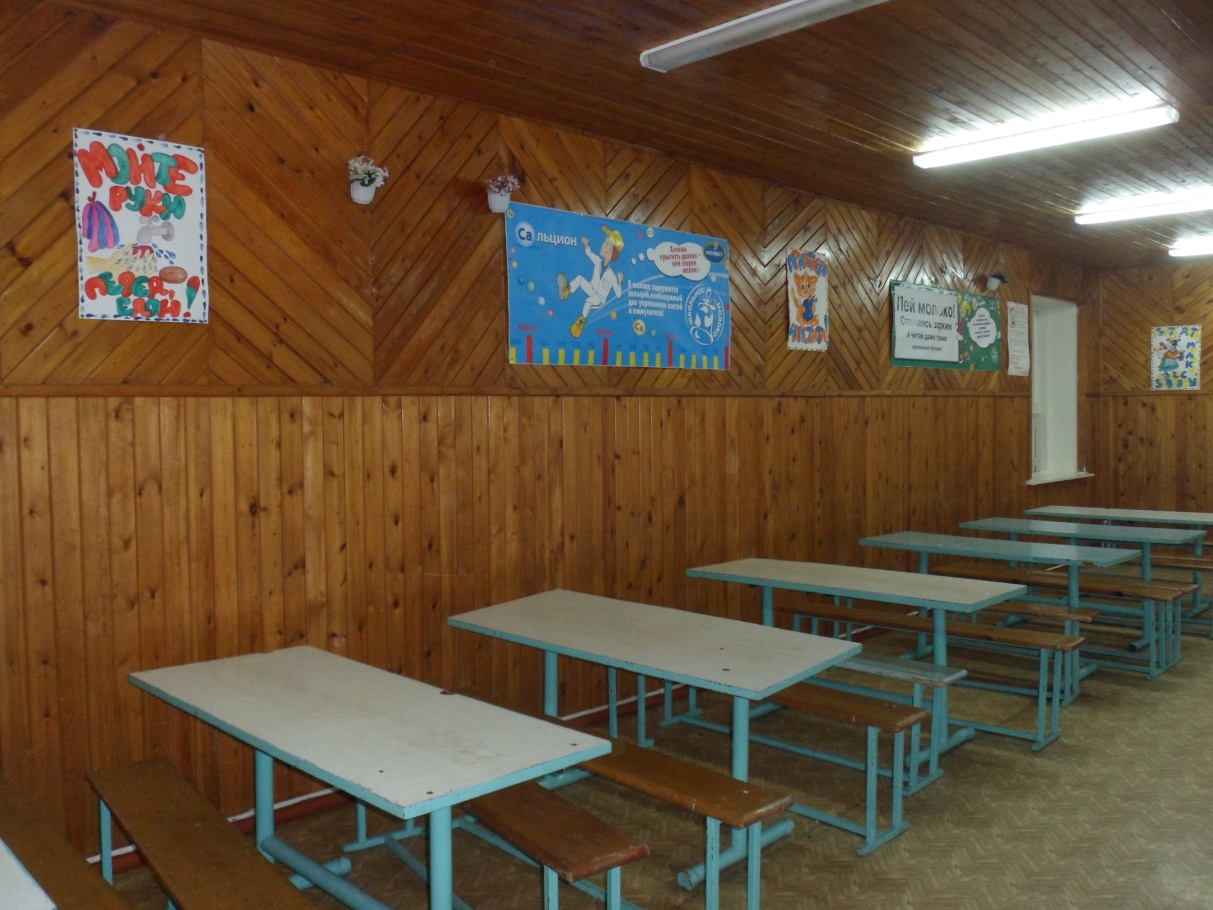 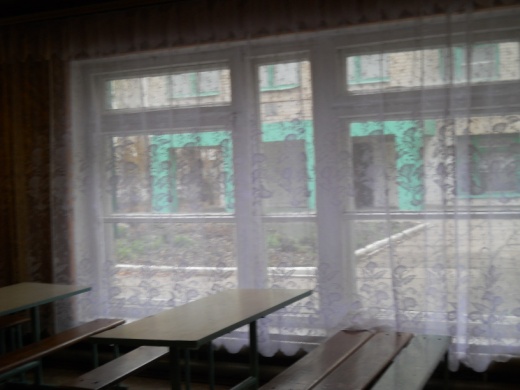 В столовой работает 
сложившийся коллектив поваров 
и кухонных работников:
Подсобный рабочий – Журихина
Татьяна 
Александровна
Повар 5 разряда, кладовщик – Чернышова Марина Николаевна
Повар 4 разряда – Артемьева
Людмила Викторовна
Заработная плата работников устанавливается штатным расписанием по школе с учетом профессионально-квалификационной группы должностей рабочих первого, второго уровней №248н
Количество детей, 
охваченных питанием
2014/2015 уч.год
Охват учащихся завтраком:
1-4 классы – 100 чел.;
дети из многодетных семей – 26 чел.
Охват учащихся обедом:
на начало учебного года – 130 чел. – 52%,
на конец I полугодия – 178 чел. – 74%;
на конец апреля – 134 чел. – 54%.
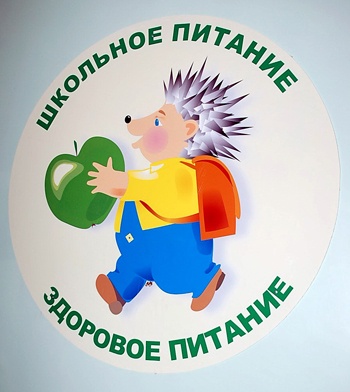 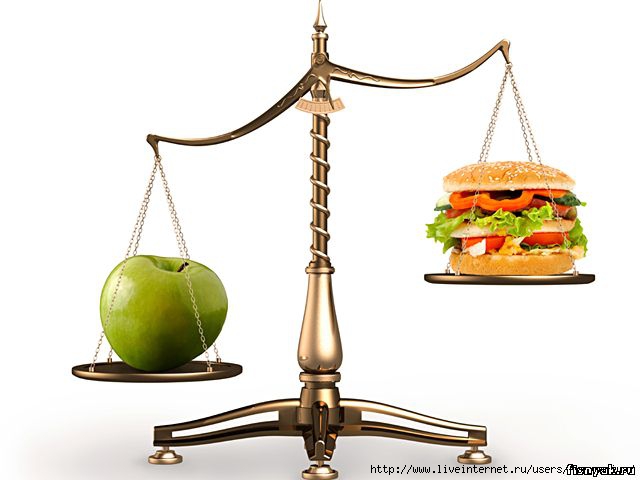 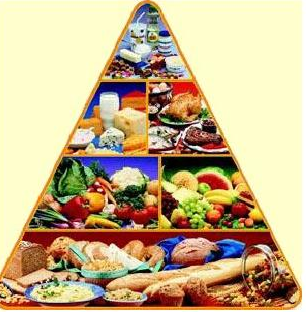 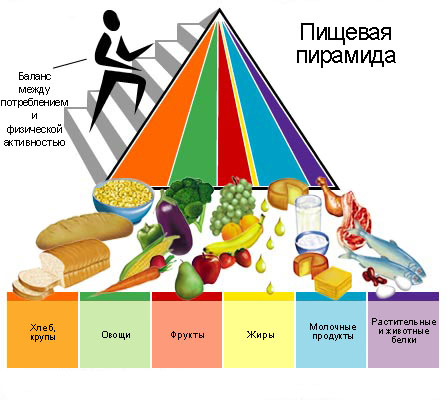 Приготовление пищи:
На основании технологической карты производится закладка 
продуктов питания для приготовления блюда.
Например:
Гуляш:
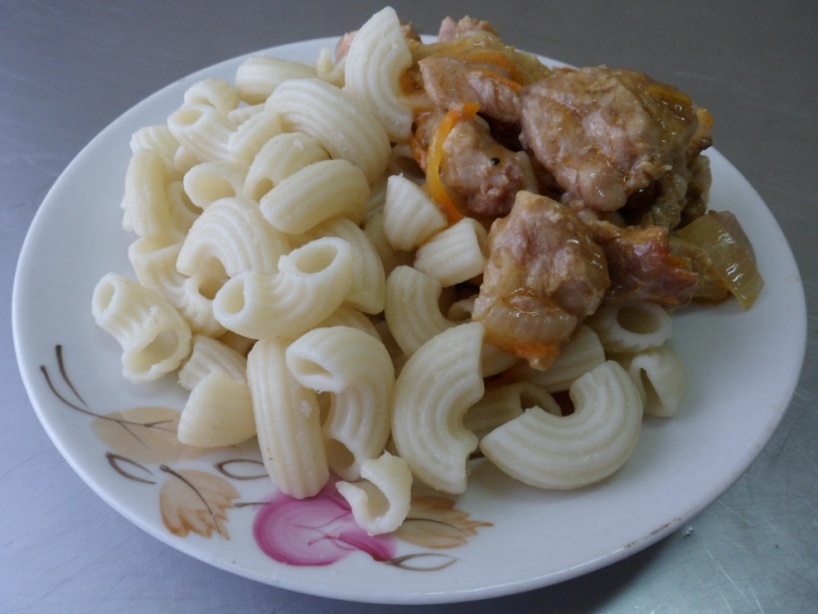 Выход: 75г.
Макаронные изделия отварные:
После приготовления блюд проводится 
их бракераж,
 и в «Бракеражном журнале» делается пометка о качестве 
приготовления пищи
Выход: 100г.
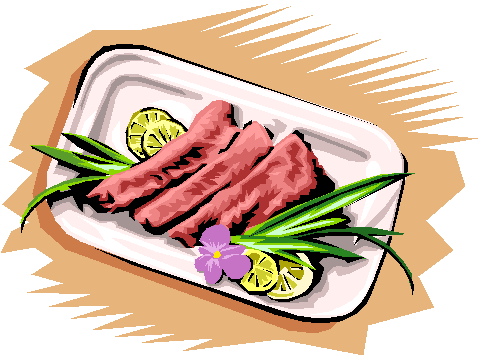 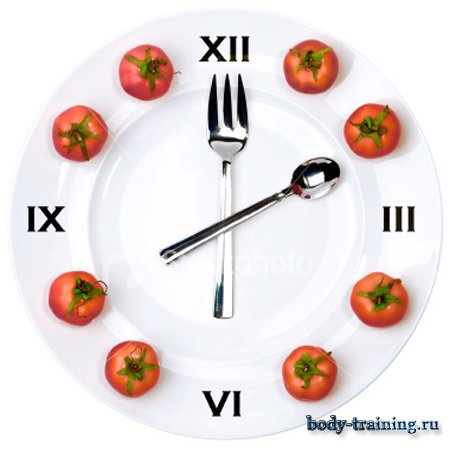 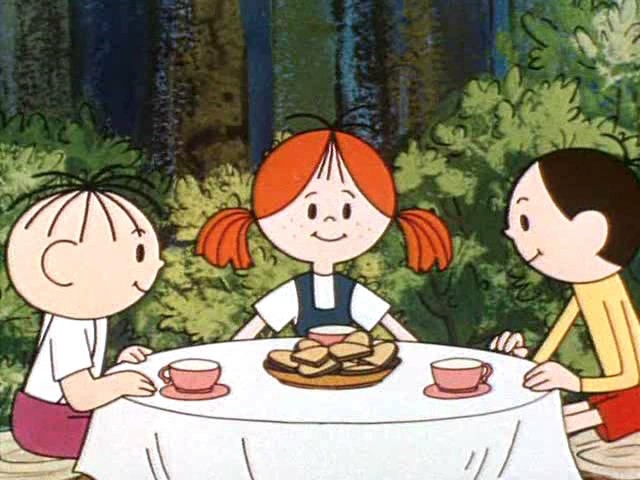 Учащиеся, получающиеся питание в столовой знакомятся с меню, 
утвержденным на каждый день, 
на информационном стенде в столовой
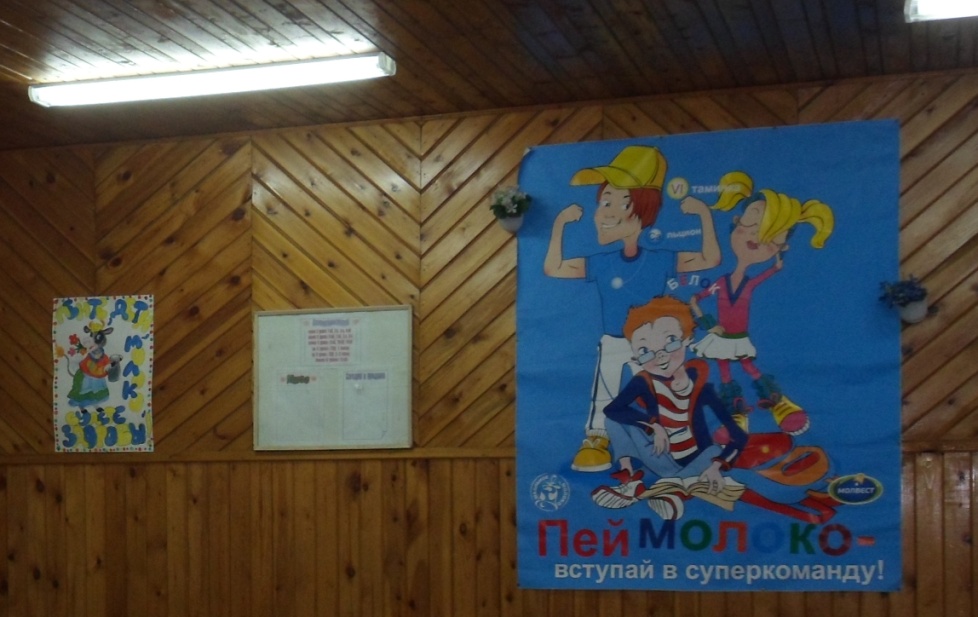 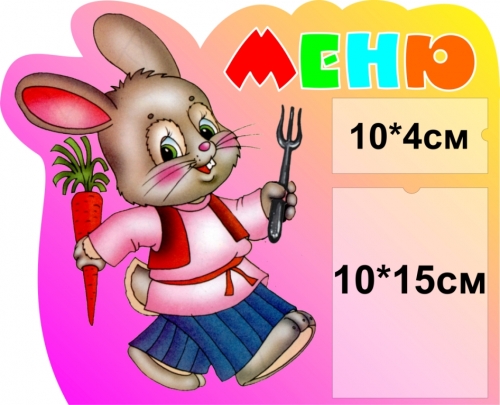 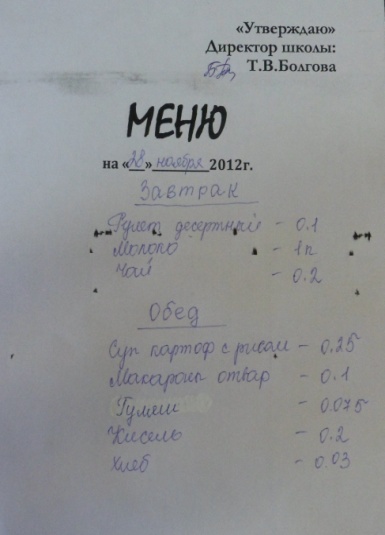 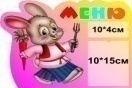 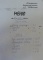 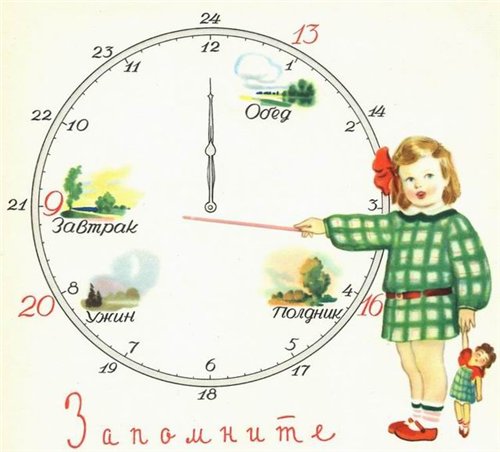 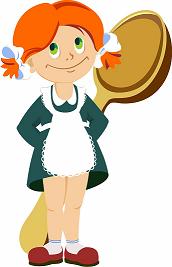 Прием пищи
осуществляется по графику:
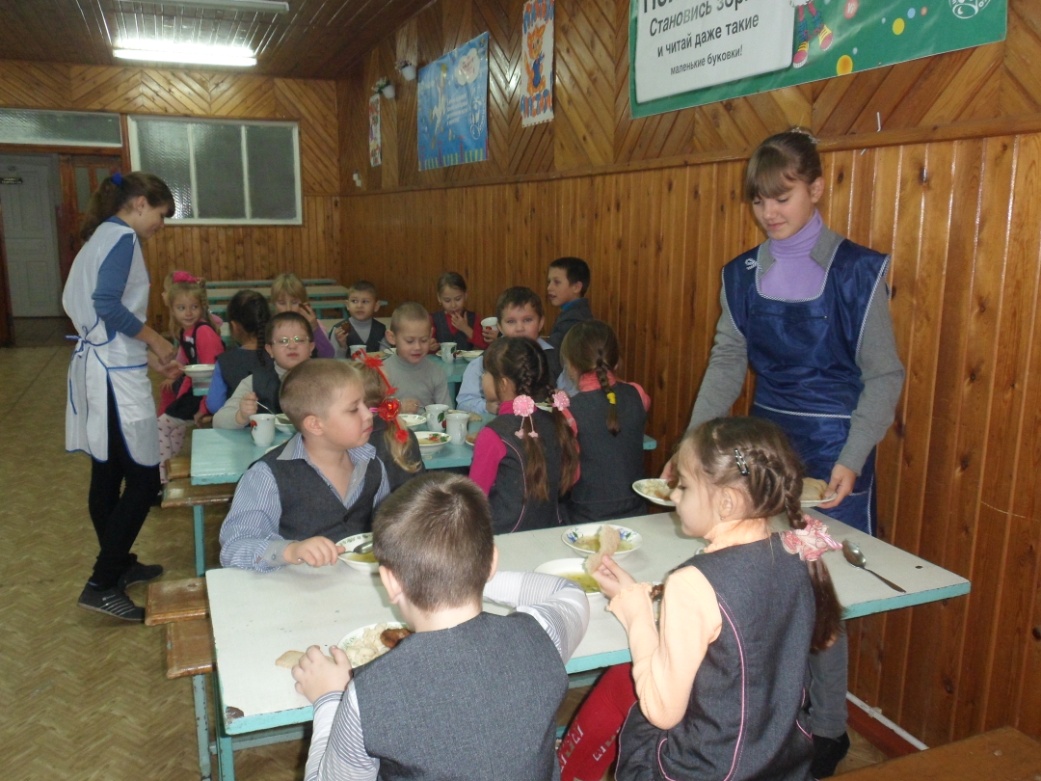 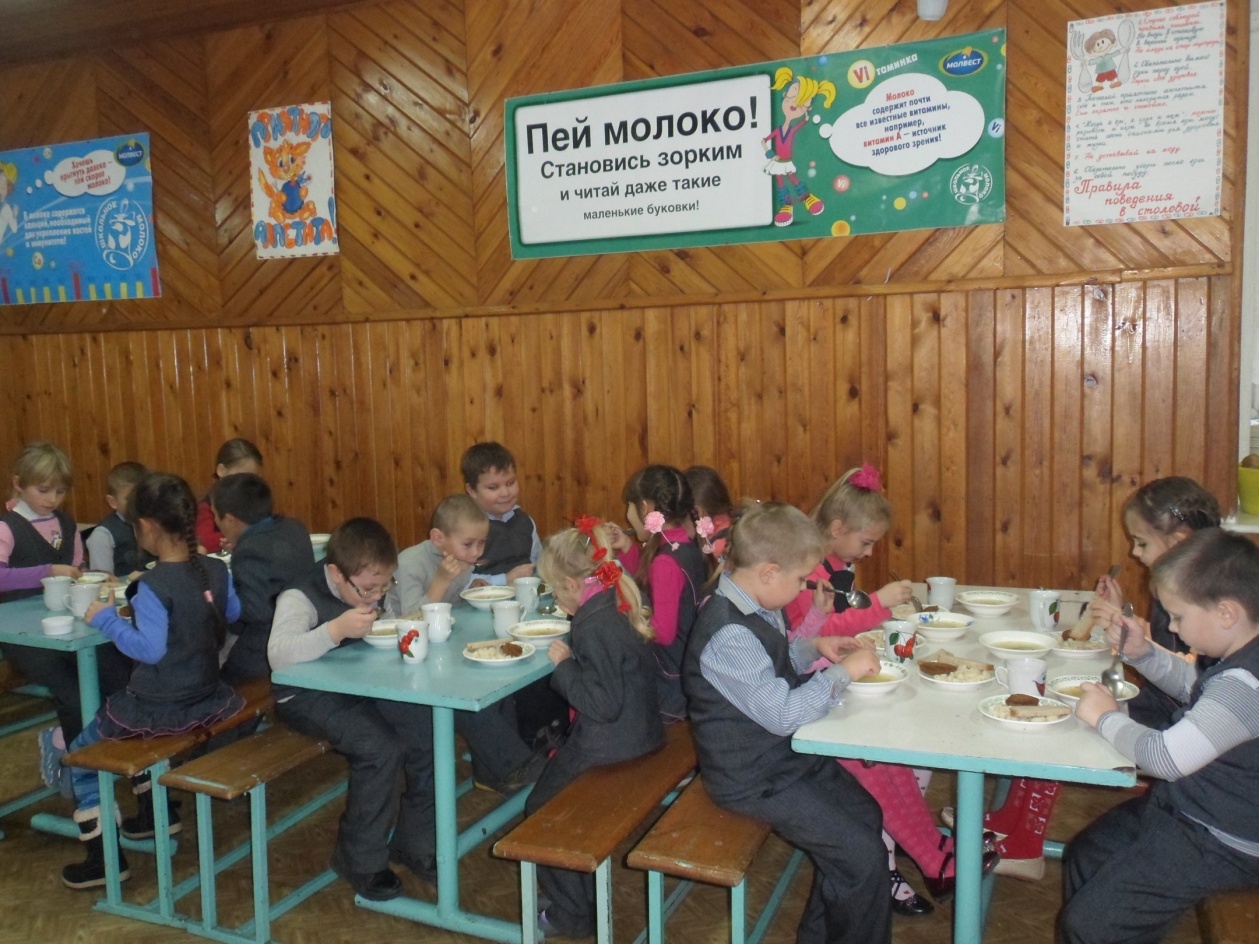 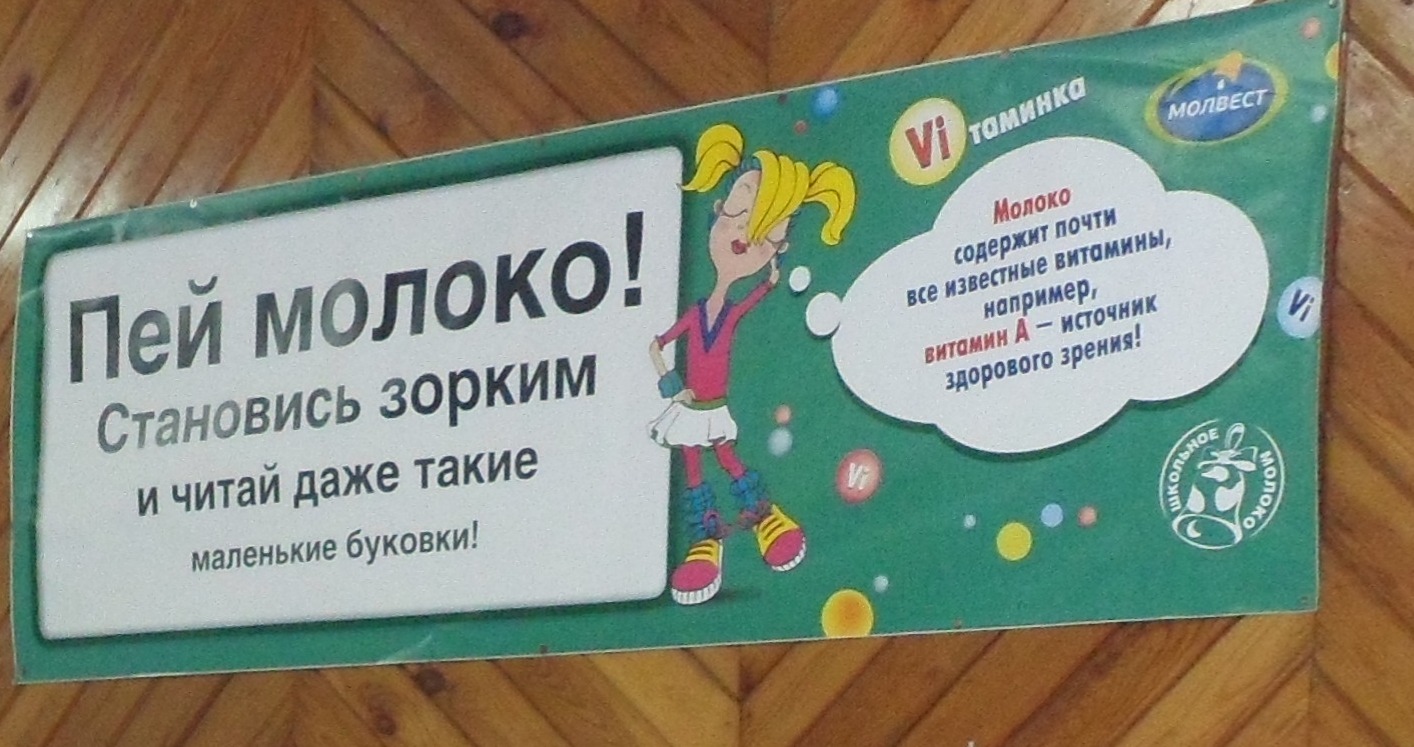 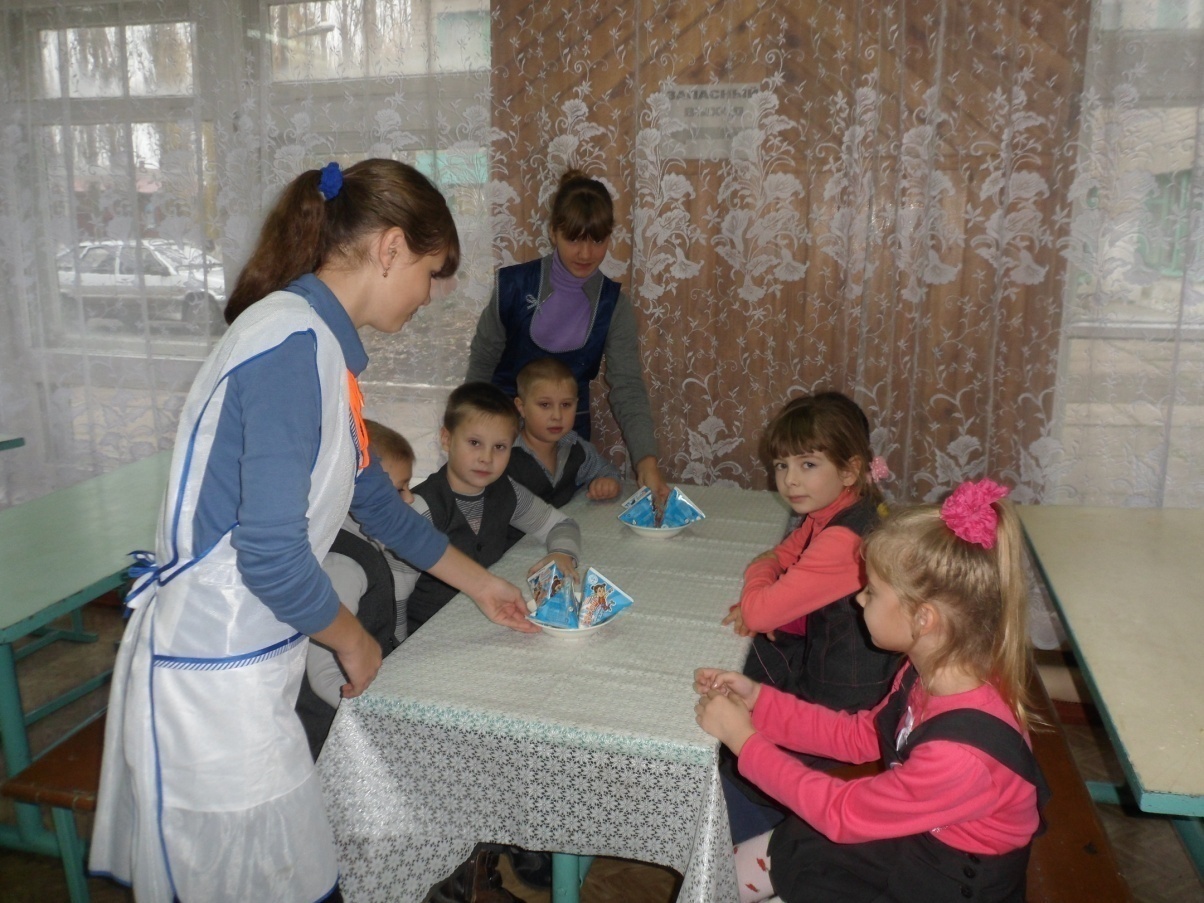 Молоко коровье, 
молоко коровье
Всем полезно людям –
Знает  стар и млад.
Молоко коровье 
пейте на здоровье,
А оно для нас 
чудесный клад!
Отказаться от пирожных,
Скажем прямо, нелегко.
Невозможное возможно!
Выполняй совет несложный – пей коровье молоко!
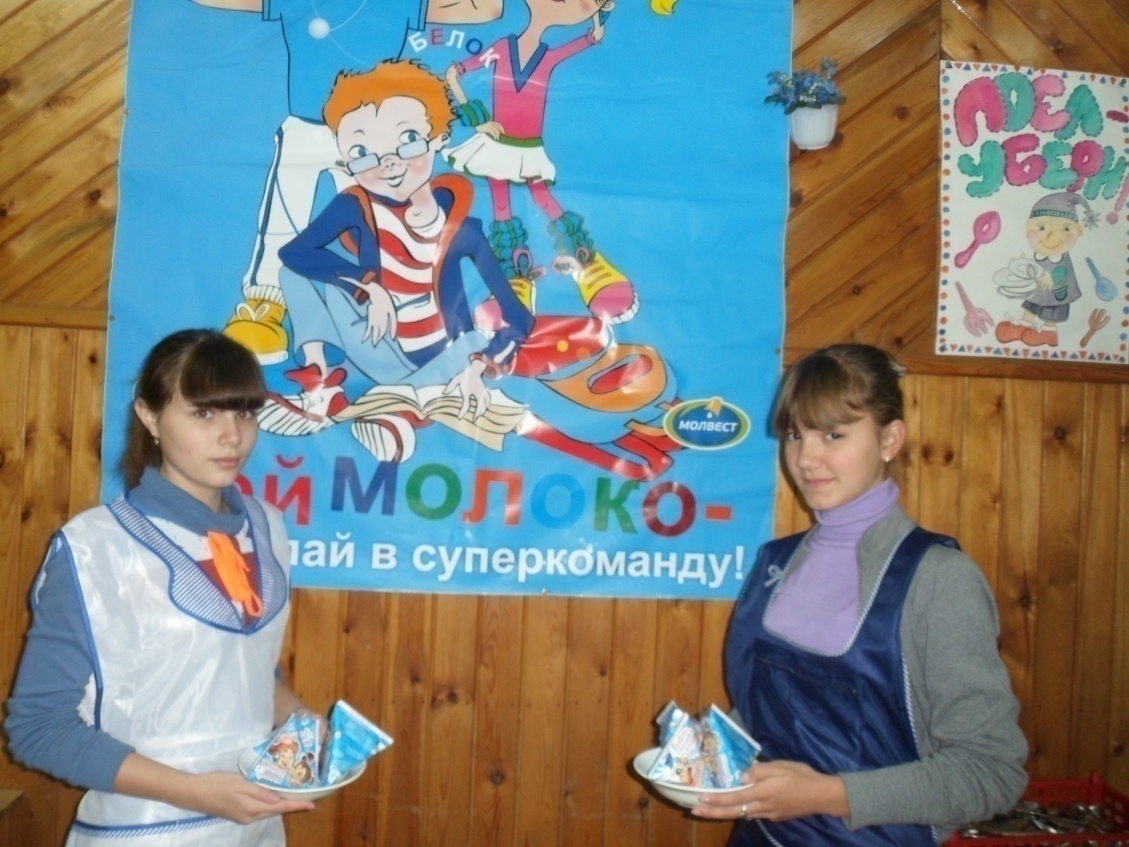 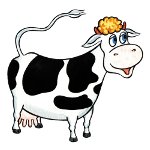 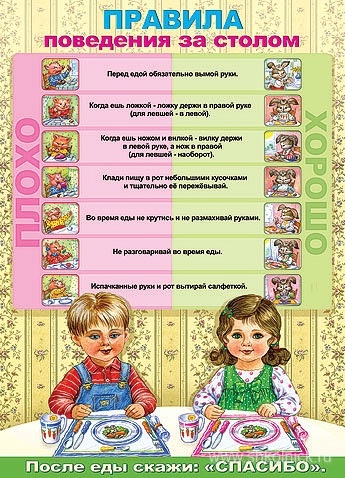 Беседы со школьниками 
о правилах поведения 
в столовой:
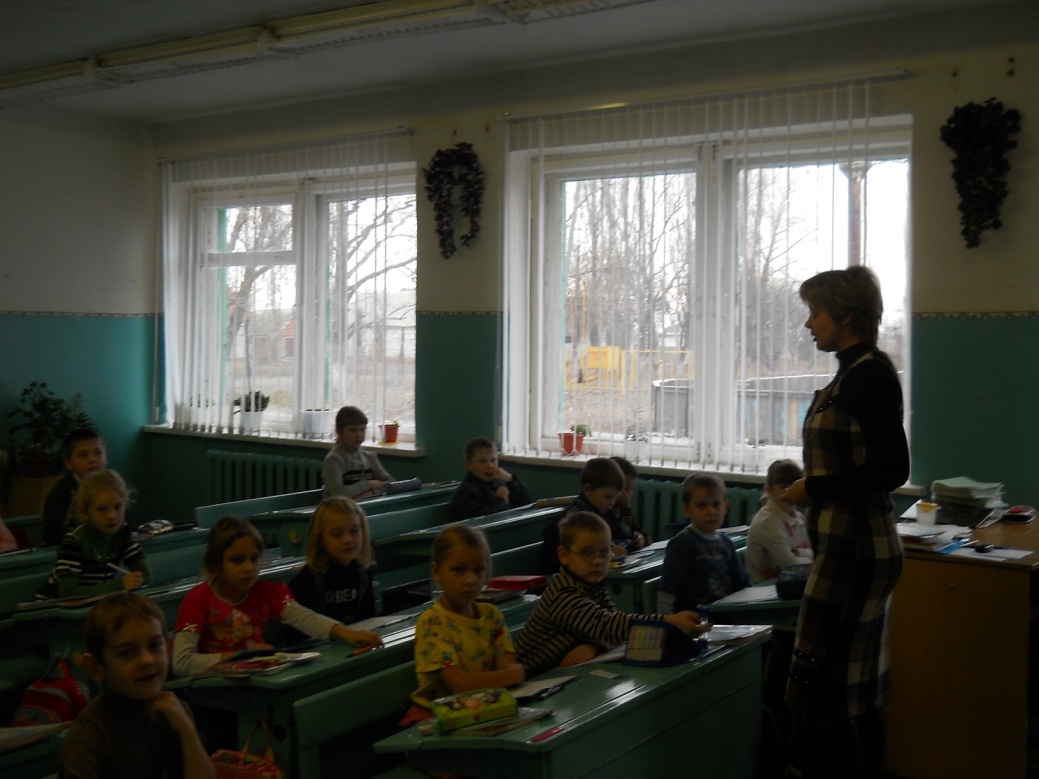 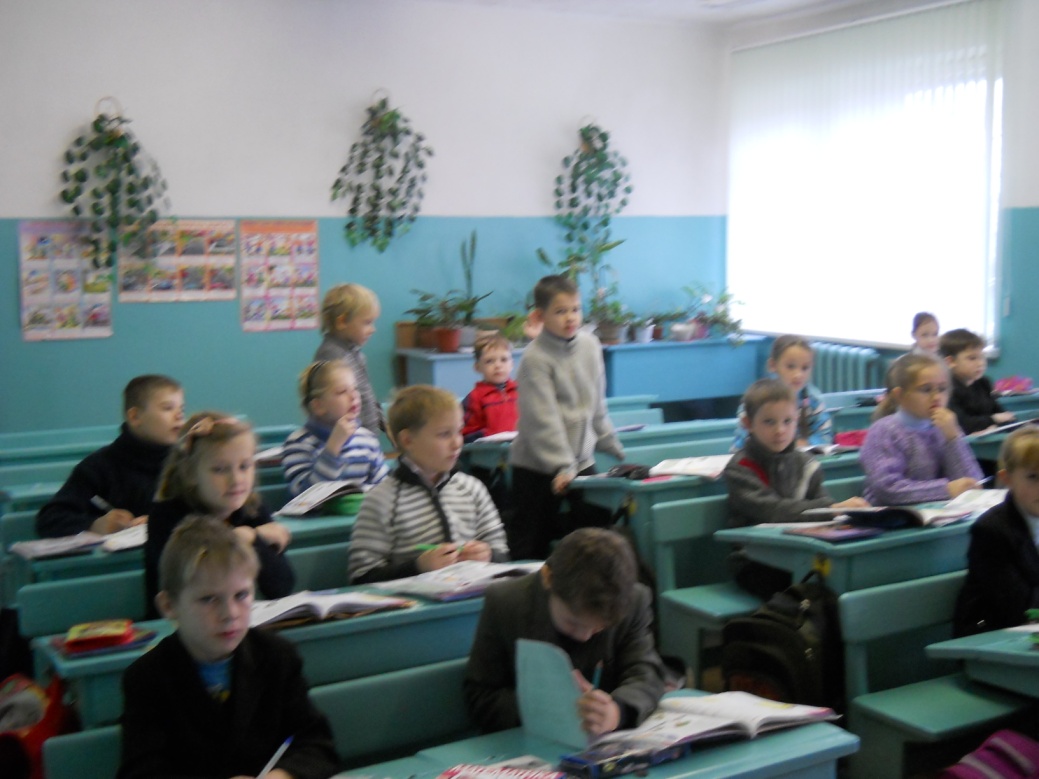 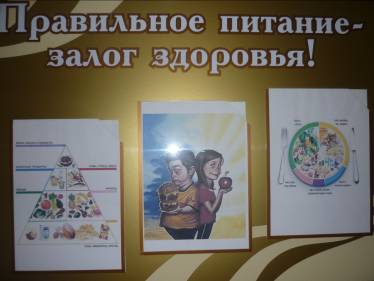 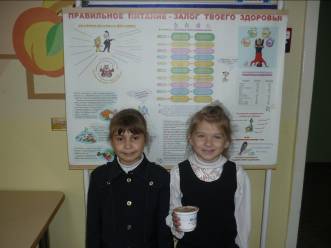 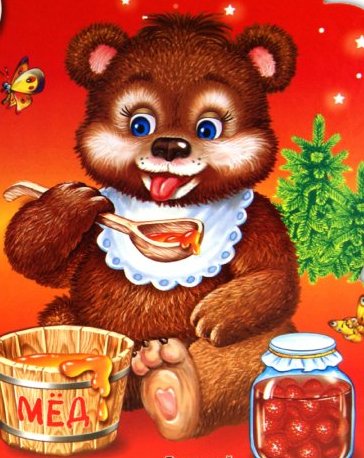 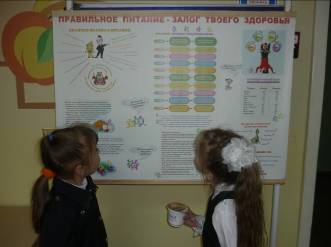 Мероприятия по пропагаде 
культуры здорового образа жизни, 
 здорового и правильного питания:
проводятся внеклассные мероприятия, посвященные данной тематике: конкурс газет «Здоровье класса в наших руках»,  «Правильное питание», конкурсы «Правила поведения за столом», «Культура питания», «»Хлеб всему голова», «Мы – то, что мы едим», конкурс презентаций «Витамины», «Правильное питание», конкурсы пословиц, загадок, посиделки «Мы за чаем не скучаем», выставки книг по правильному питанию, анкетирование «Твое здоровье – в твоих руках»;
проблеме питания уделяют внимание в курсах учебных предметов
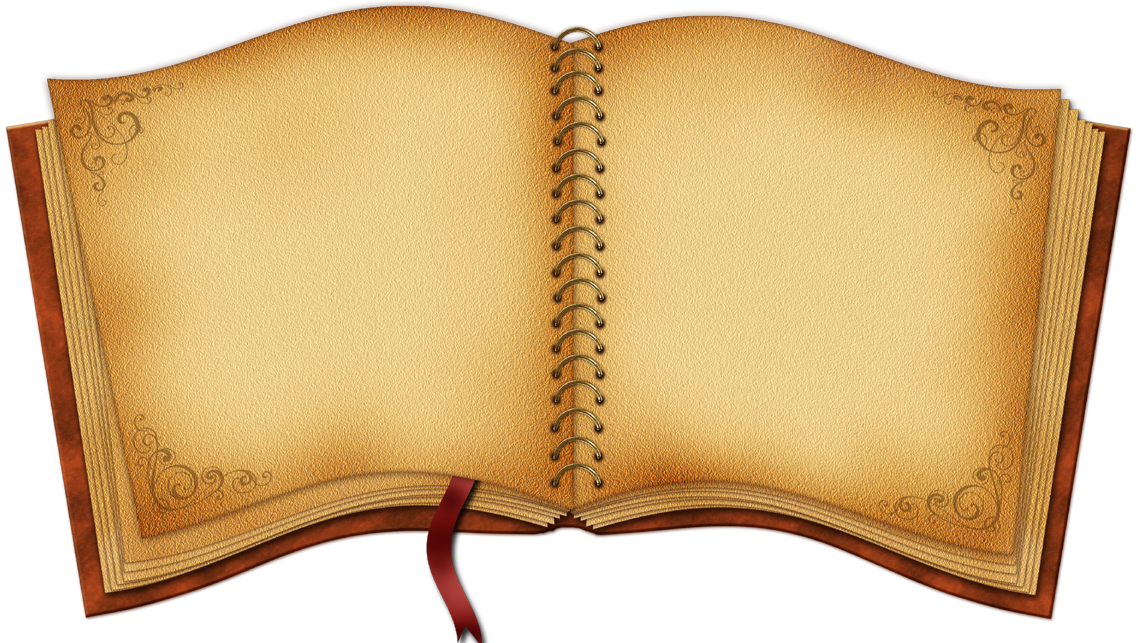 пед.советы , где рассматриваются вопросы правильного питания «Здоровье ребенка – основа успешности в учении», «Организация питания как составная часть работы школы по здоровьесберегающим технологиям»;

на родительских собрания рассматриваются пропаганда здорового образа жизни и правильного питания «Правильное питание Ваших детей», «Как правильно питаться в период подготовки и сдачи экзаменов»; «Рациональное питание школьников».
Совершенствование рационального питания школьников:
Заседание общешкольного родительского комитета:
«Организация питания»

Общешкольное родительское собрание:
«Рациональное питание школьников» - лекция врача БУЗ ВО «Бобровская РБ»

Анкетирование родителей с целью выявления предпочтений блюд
Воспитание эстетического вкуса:
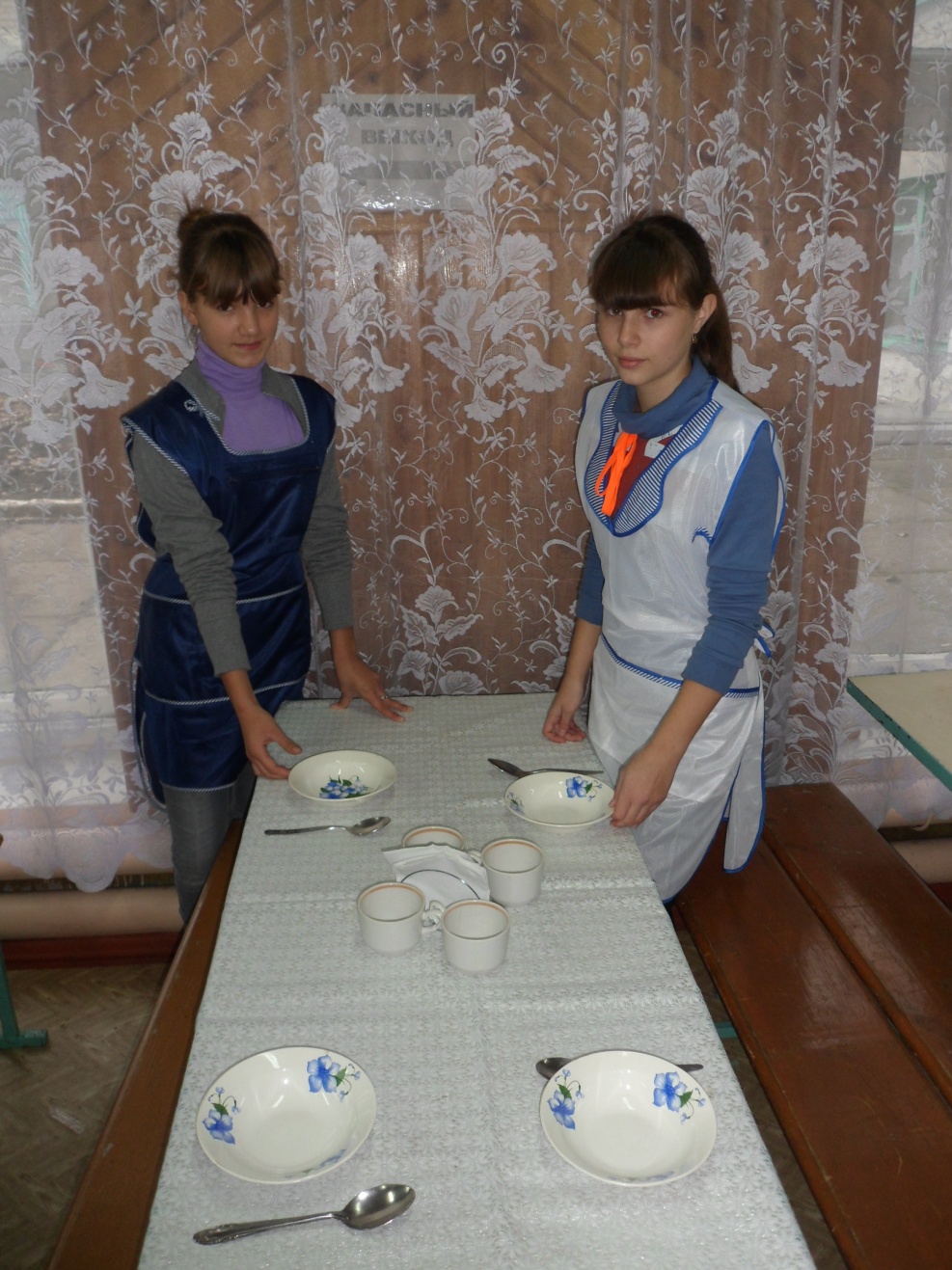 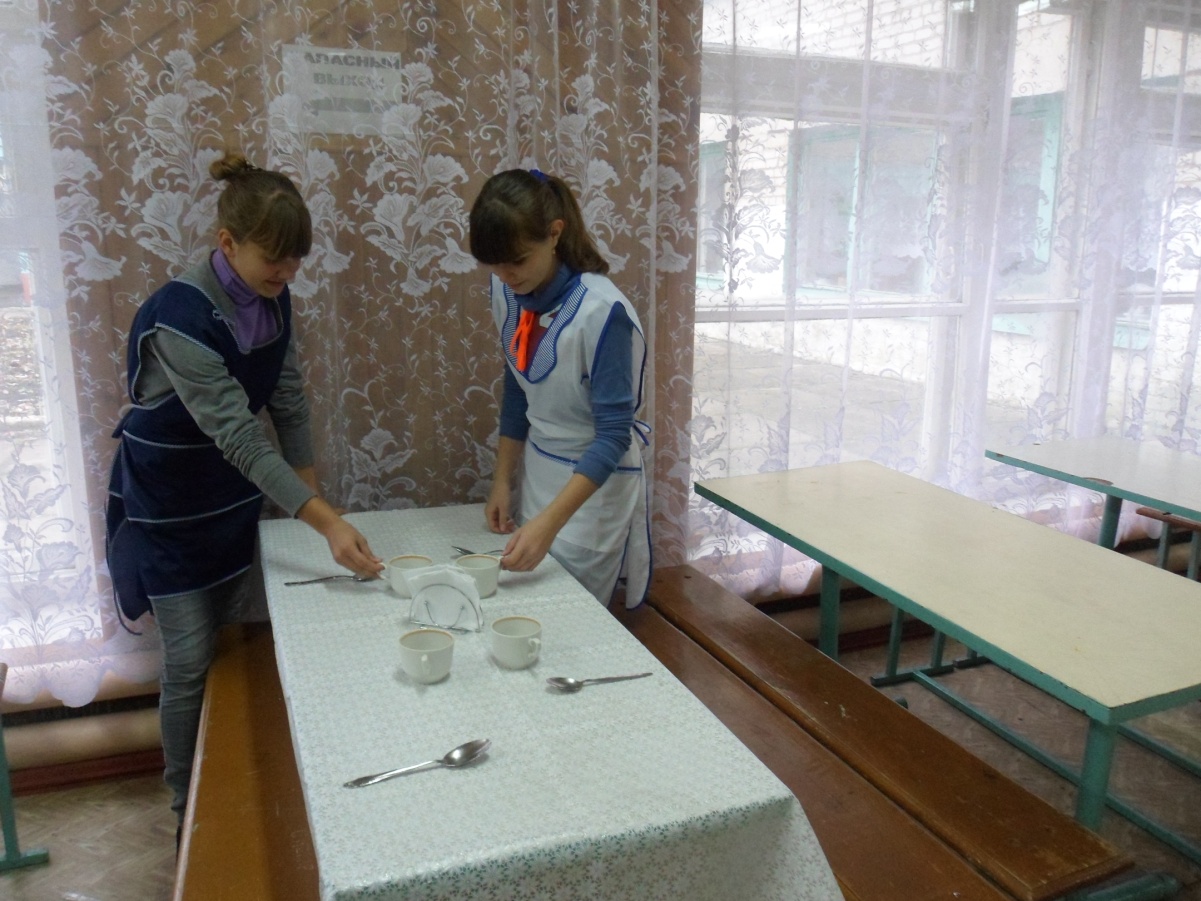 Урок технологии на тему «Сервировка стола»
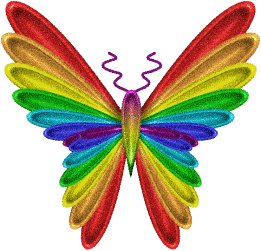 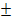 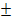 Технологическое оборудование:
Оборудование находится в исправном состоянии. 
Количество оборудования 
достаточно для организации питания в 2012/13 учебном году 
и  соответствует п.6.5. СанПиН 2.3.6.1079-01.
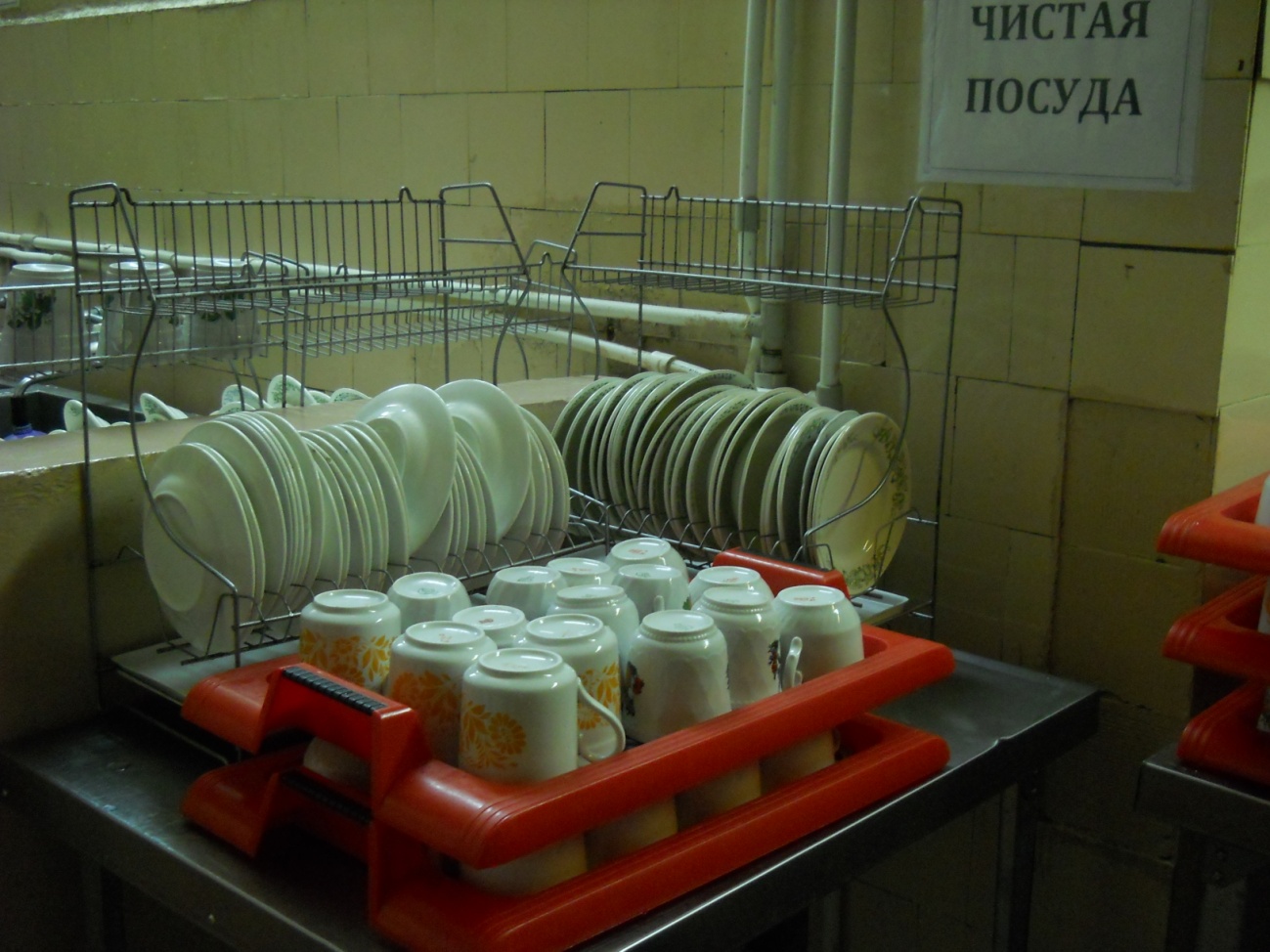 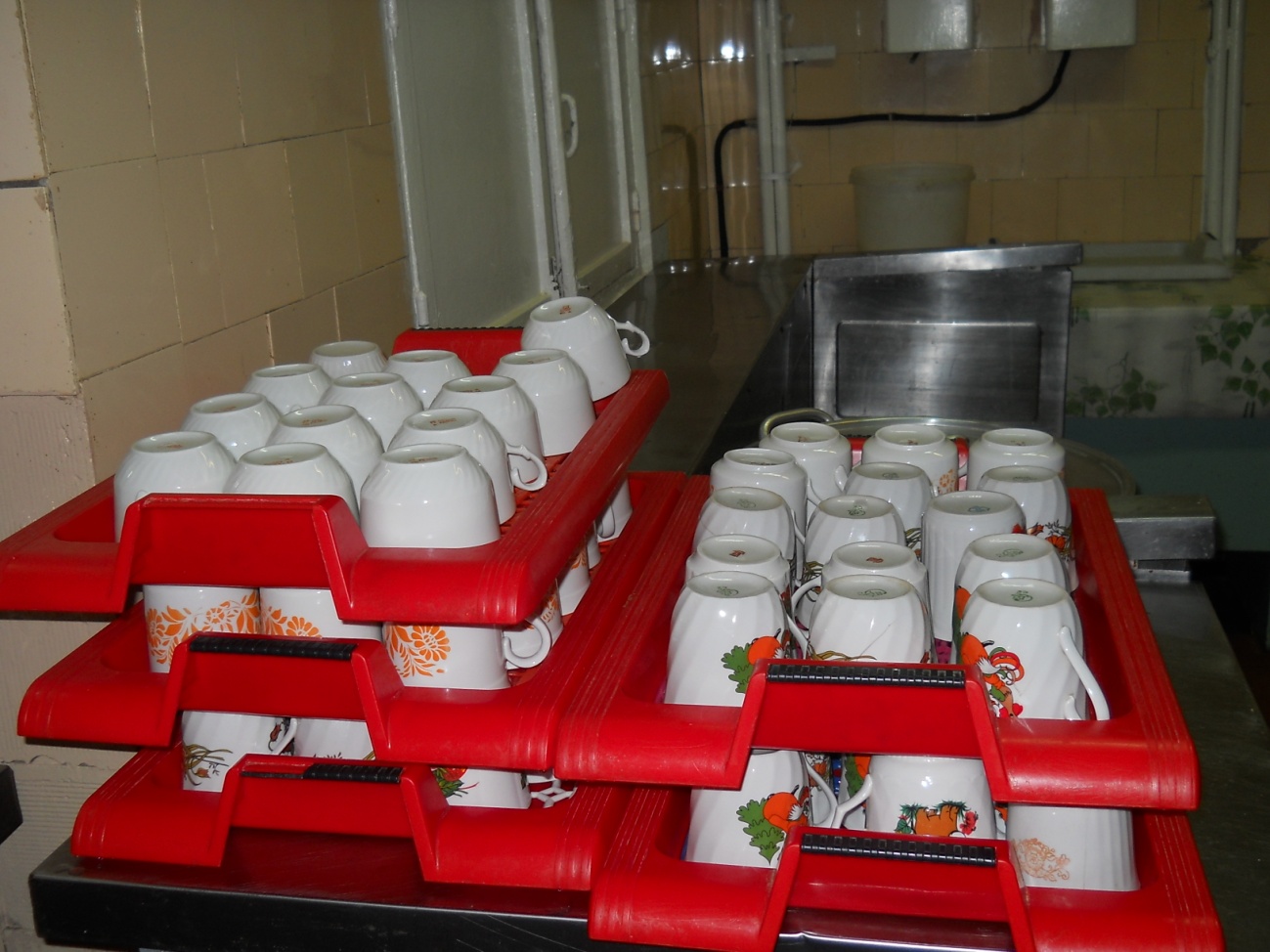 Санитарной одеждой обеспечен весь персонал пищеблока
Эстетическое состояние обеденного зала:
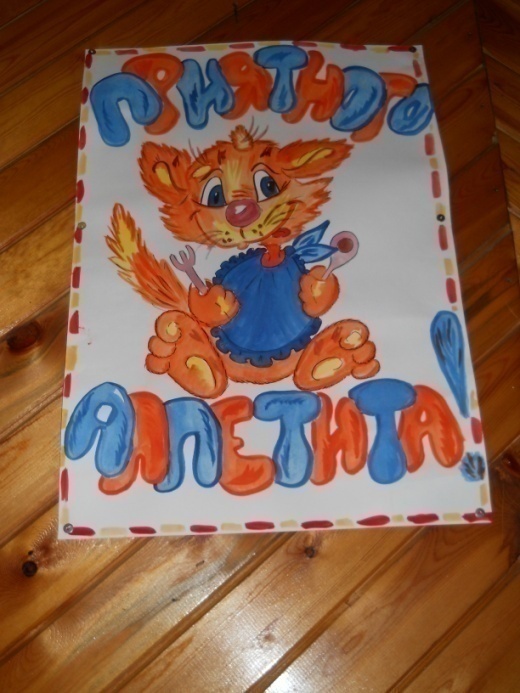 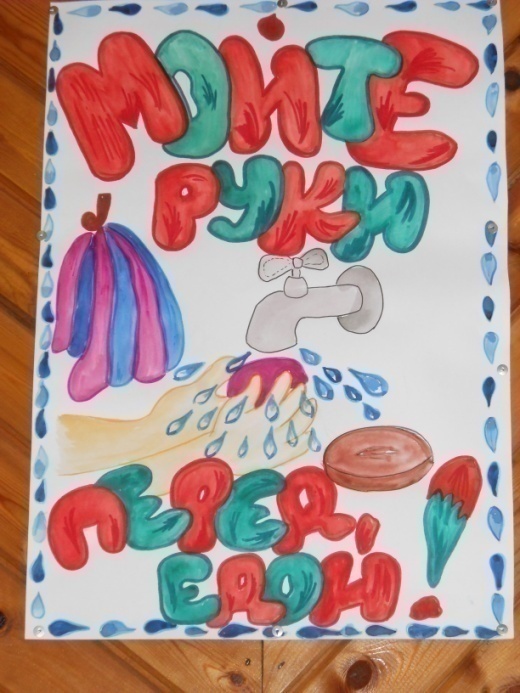 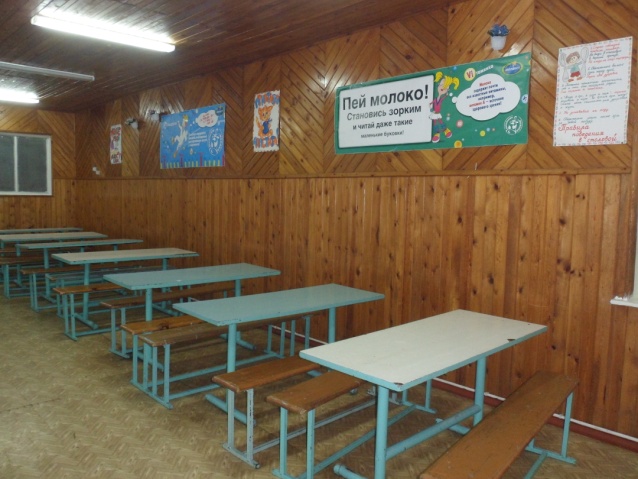 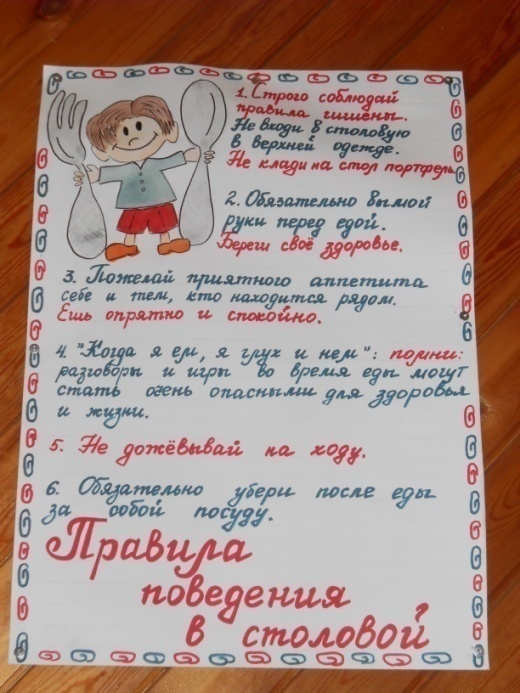 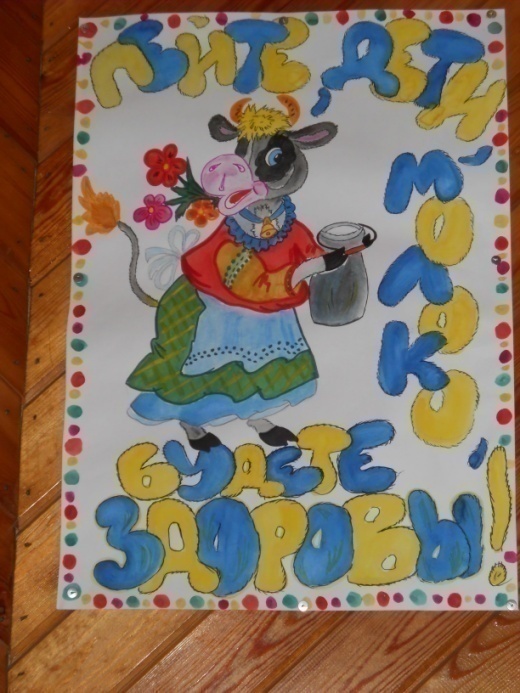 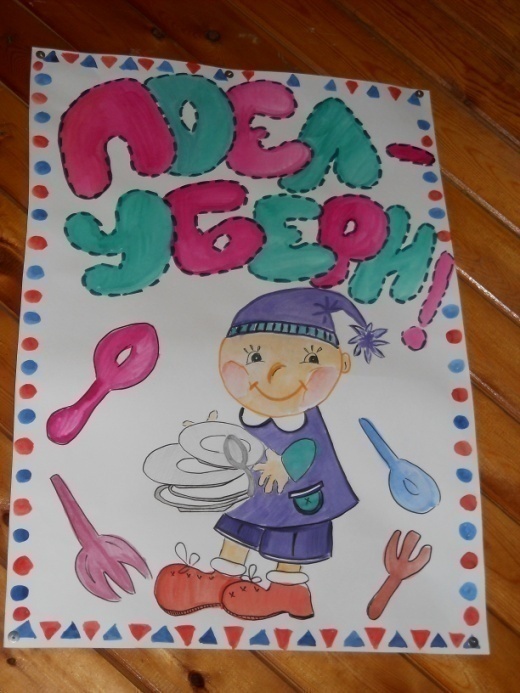 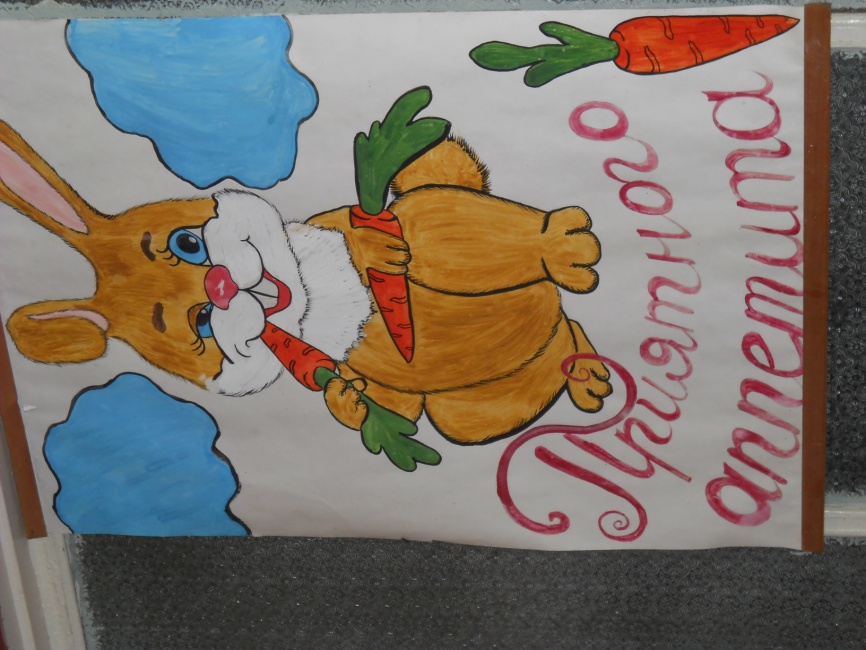 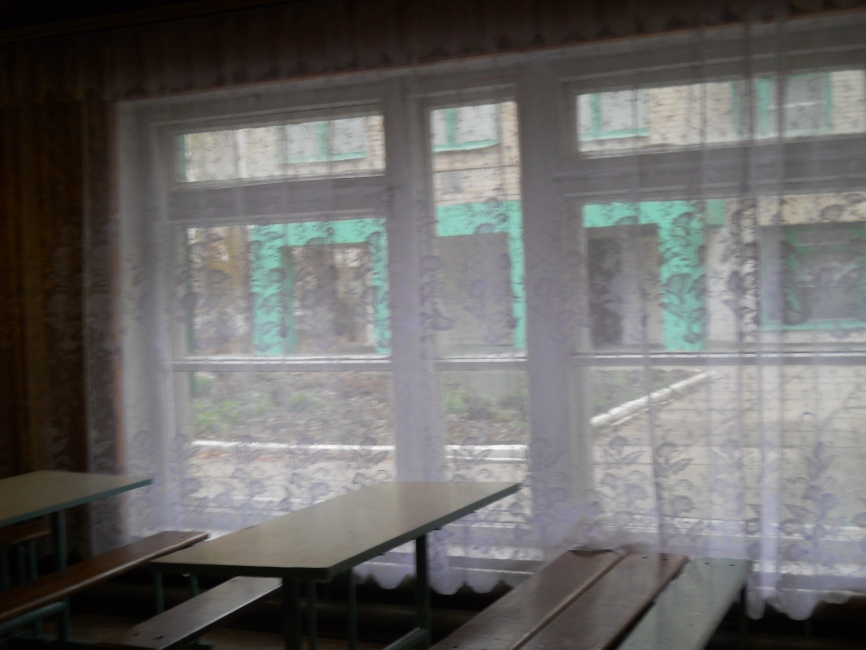 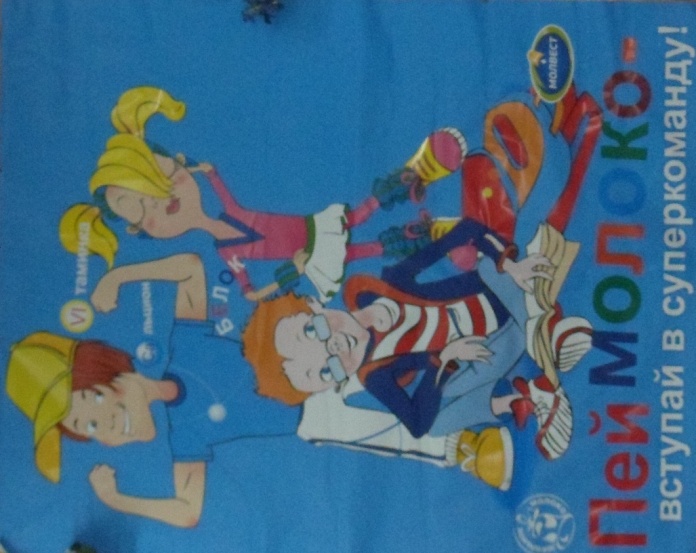 Состояние охраны труда 
и техники безопасности:
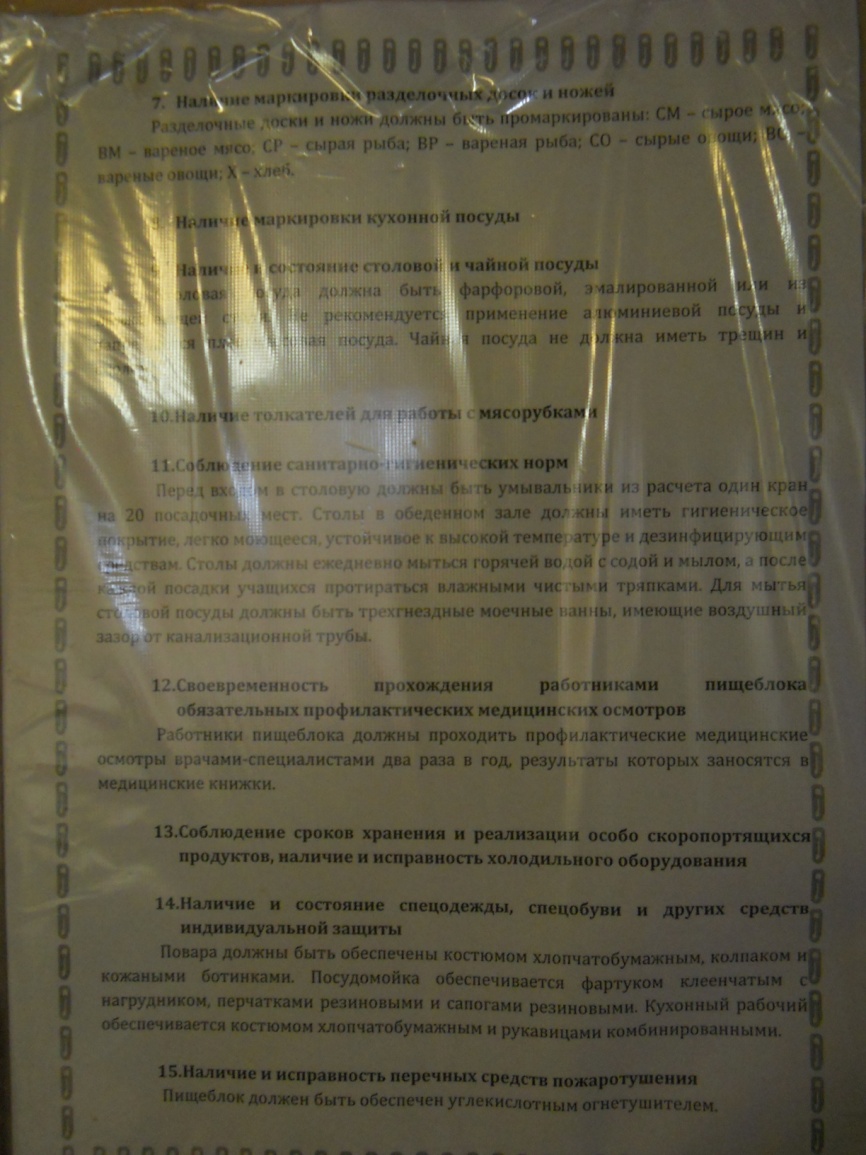 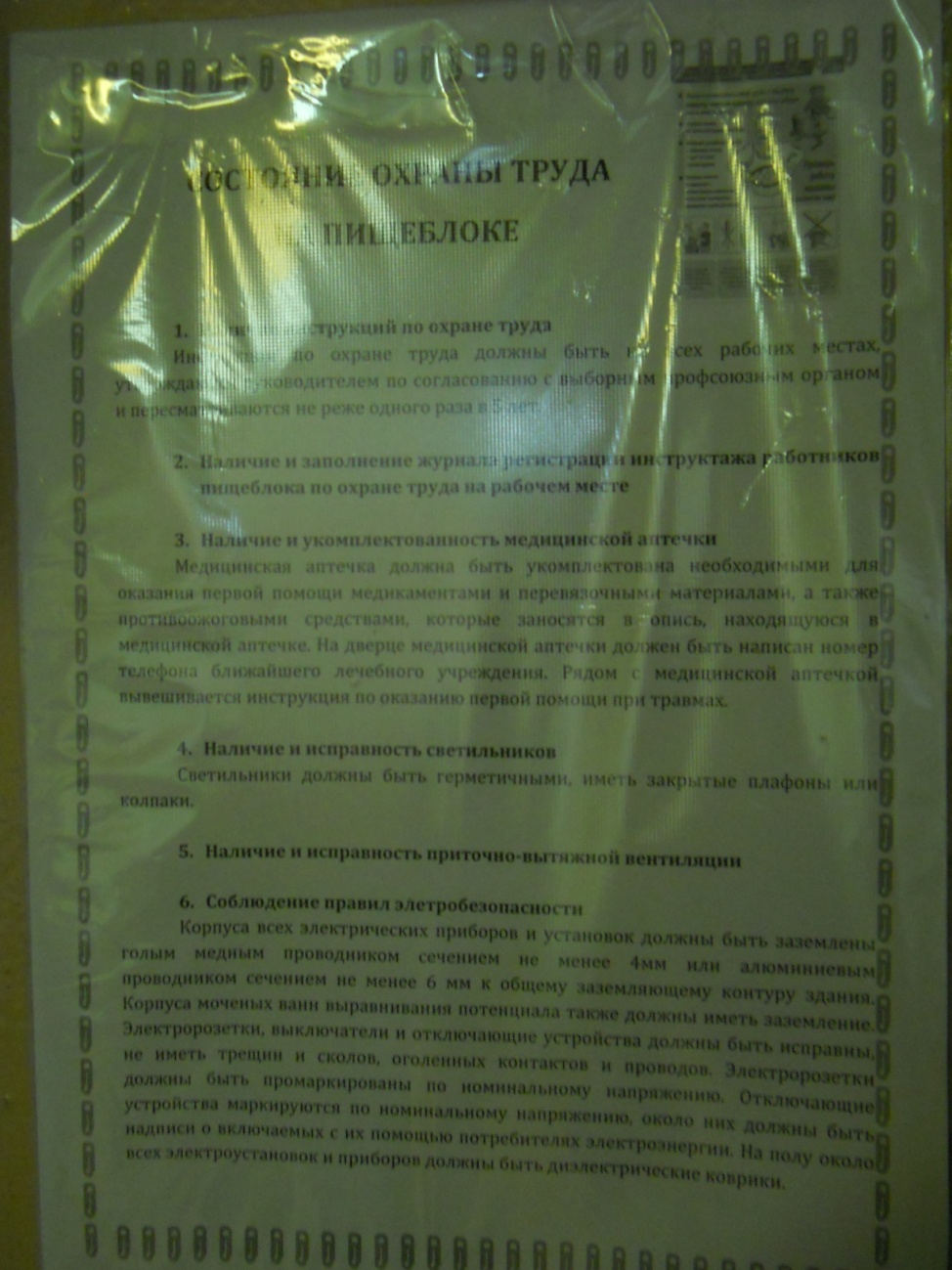 Ведутся необходимые документы: бракеражный журнал, журнал учета температурного режима, журнал витаминизации третьих блюд и др.
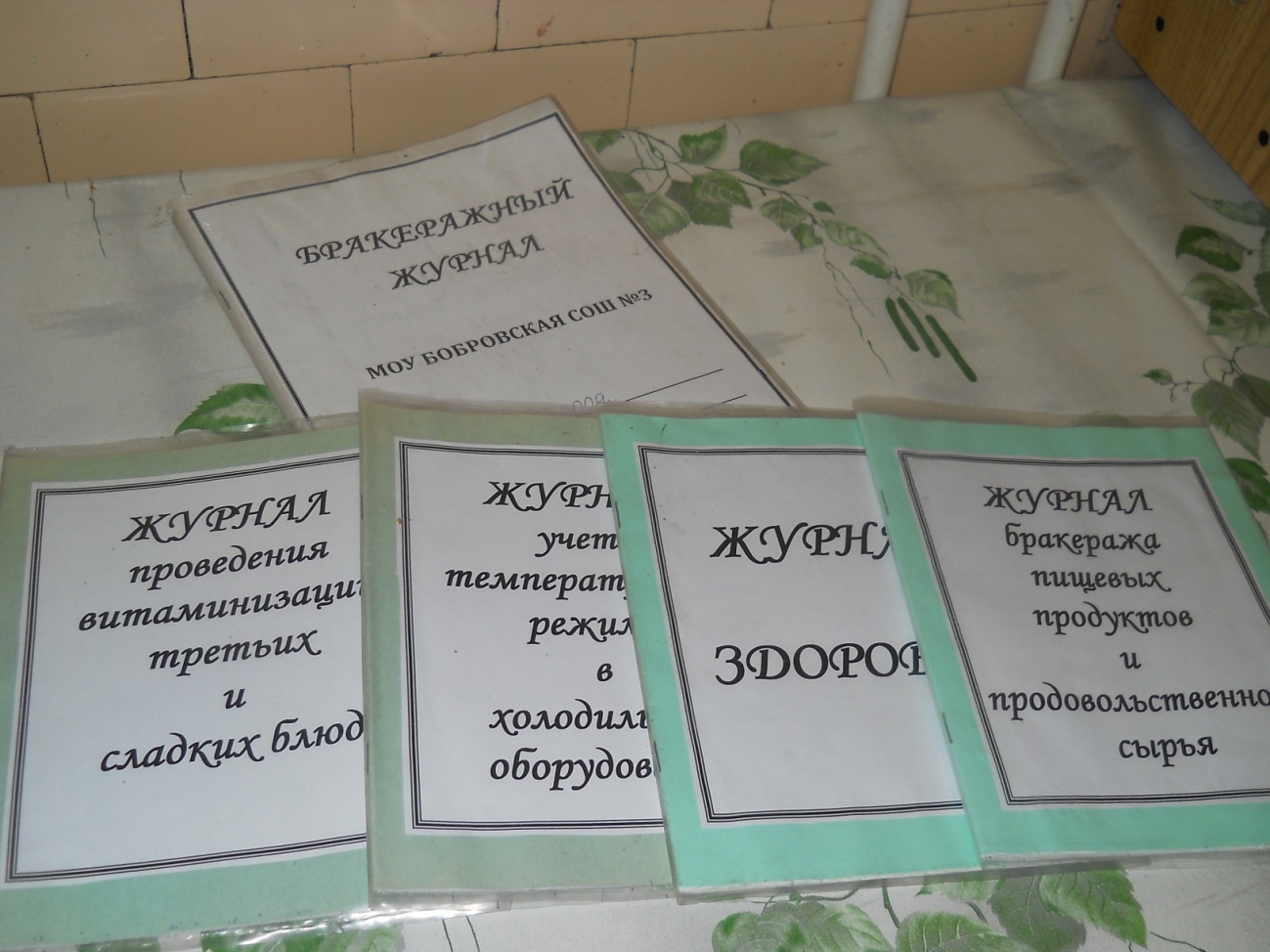 СПАСИБО ЗА ВНИМАНИЕ!